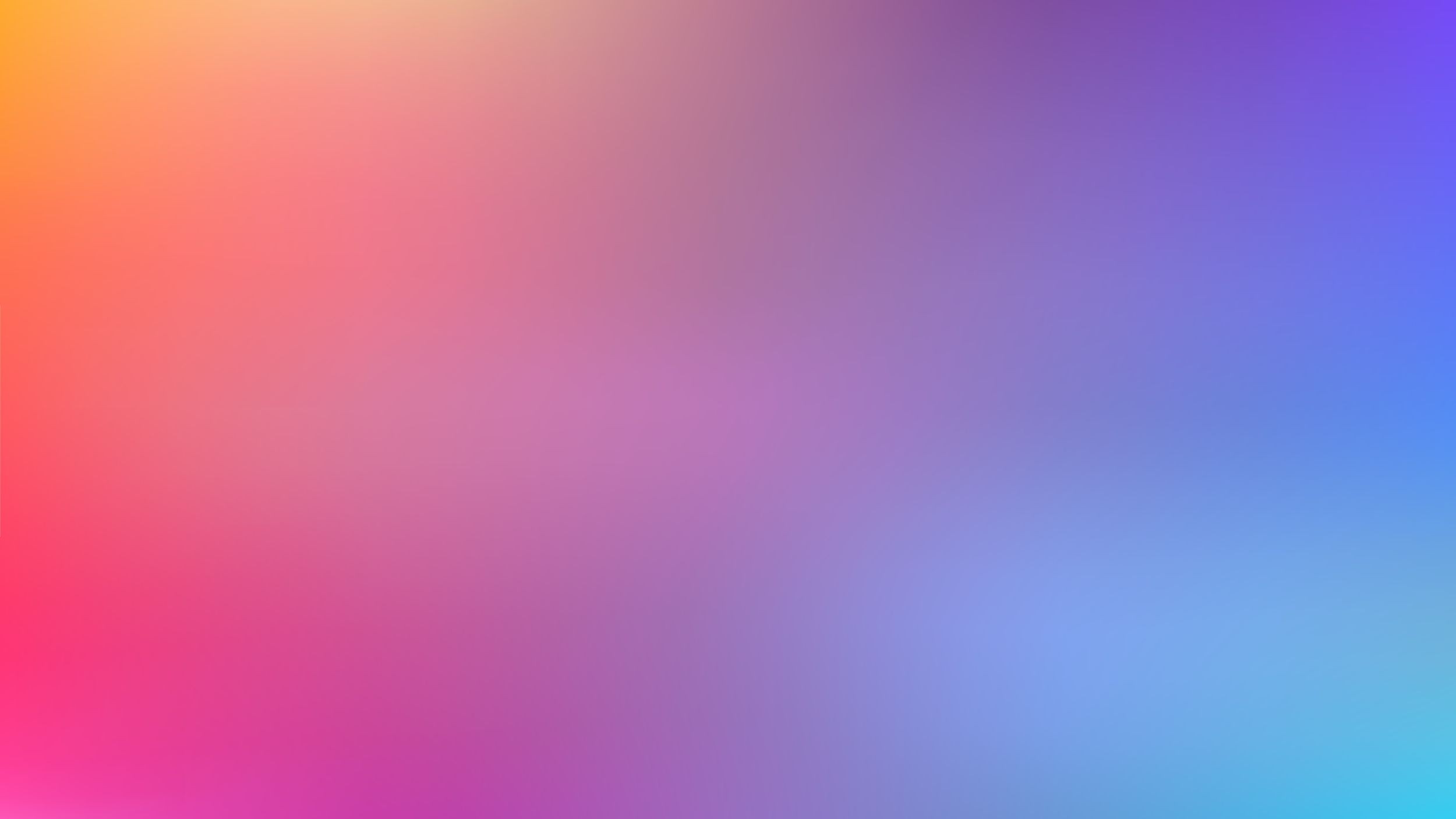 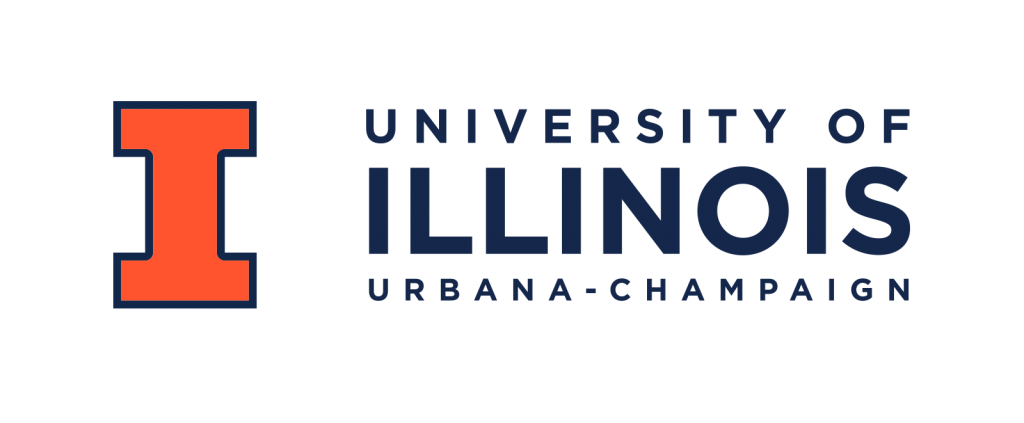 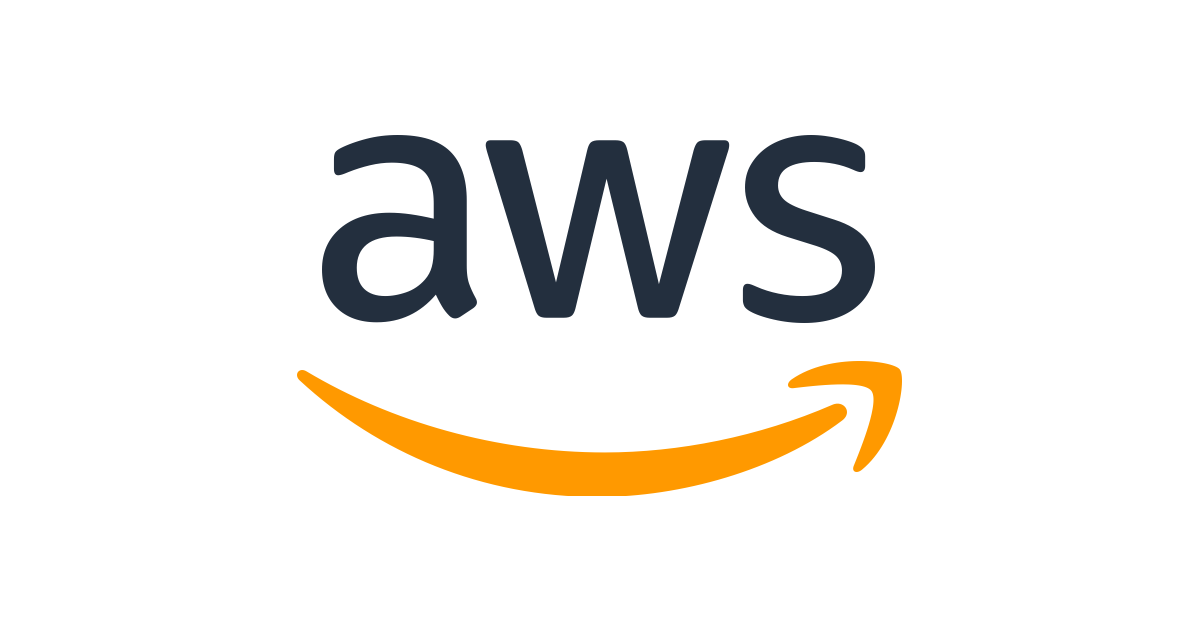 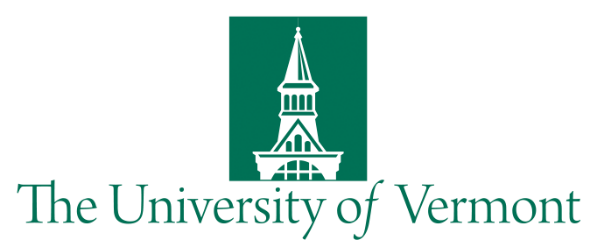 Context Consistency Regularization 
for Label Sparsity in Time Series
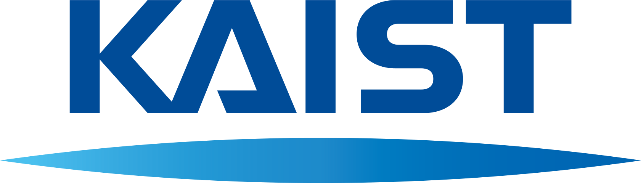 Center
Gradients
Inference
Context
Target
Target
Context
Yooju Shin1, Susik Yoon2, Hwanjun Song3, Dongmin Park1, Byunghyun Kim1, Jae-Gil Lee1,∗, Byung Suk Lee4 
1KAIST 2UIUC 3AWS AI Labs 4University of Vermont *Corresponding Author
Timestamps
Overall Framework of CrossMatch
Label Sparsity in Time Series
How to Attach Contexts?
Output 1
Augmentation 1
Shared
Unlabeled Time Series
Sampled window
A true label
Annotating every timestamp in time series is very expensive
So, a time series is usually sparsely labeled in real world
Output 2
Augmentation 2
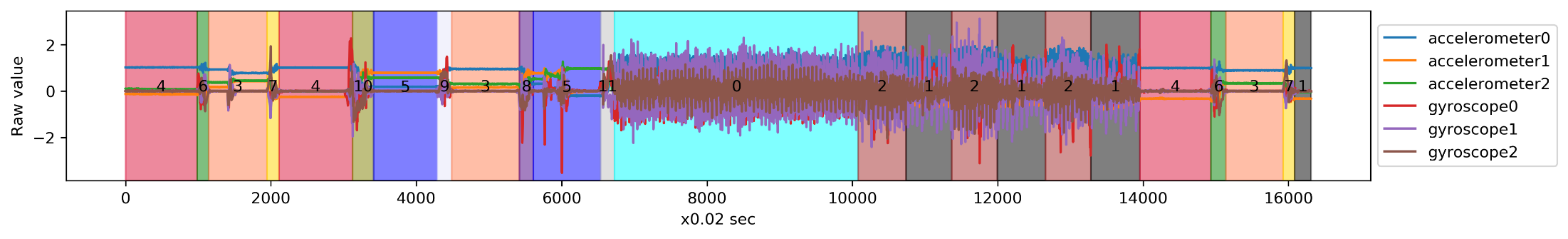 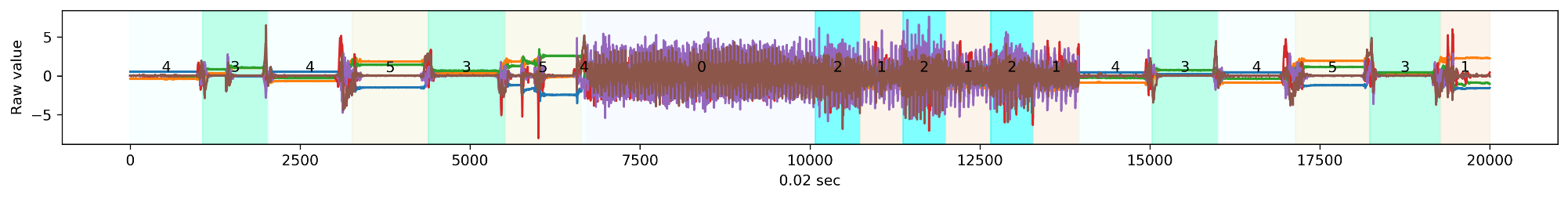 Context-Attached Augmentation
Context
Target instance
Context
A Time Series Example: Human Activity Recognition Dataset
Consistency Regularization
Add
Replicate
Add
It enforces the consistency between a pair of augmentations
However, it necessitates domain-specific augmentations
Varying 
contexts
Evaluation
Three datasets: HAPT, mHealth, Opportunity
Three compared methods: FixMatch, FlexMatch, PropReg
Pairs of augmented instances
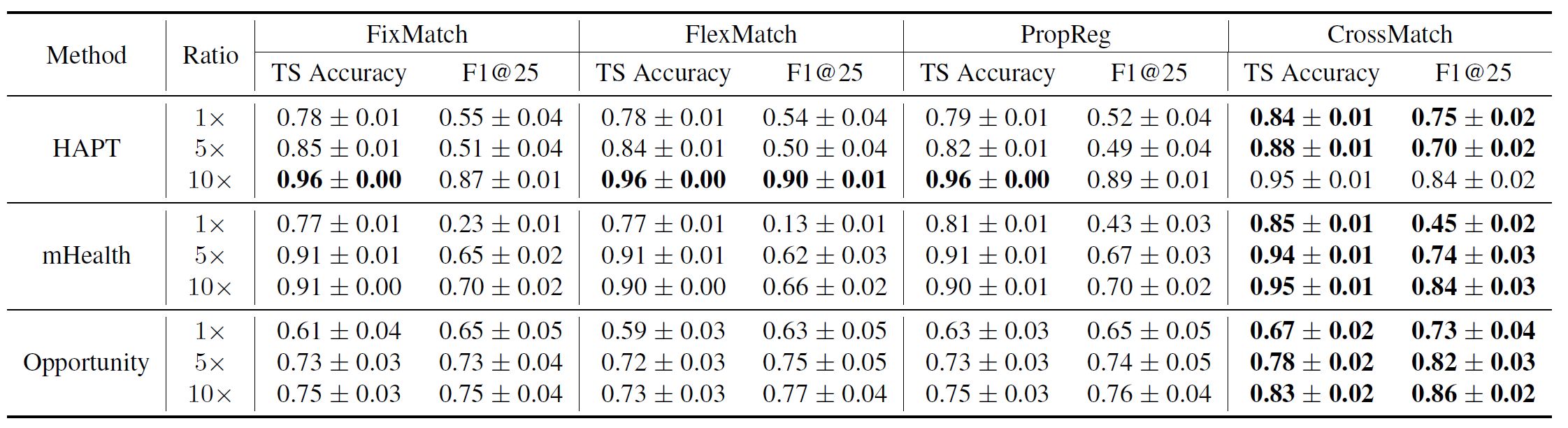 CrossMatch
Shared
CrossMatch consist of Context-Attached Augmentation (CAA) and Reliabililty-Weighted Mixing (RWM) for consistency regularization
CAA does not perturb data but attach contexts as middle figure
RWM generates a cross-window label by averaging pseudo-labels
Model update
Softmax probabilities
CrossMatch outperforms existing methods in almost every case
Except when initial labels are sufficient in an easy dataset, HAPT
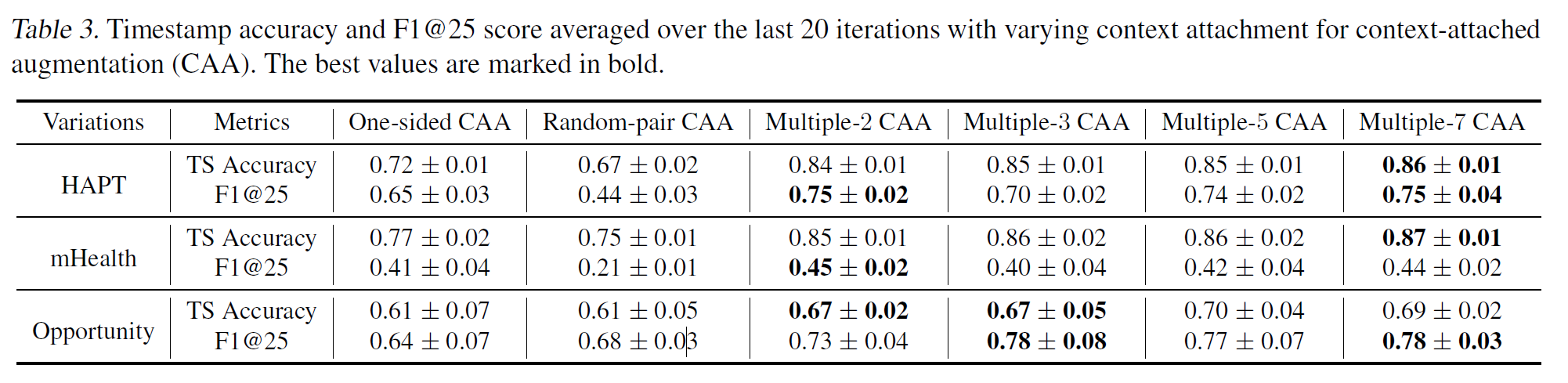 Timestamps
Output 1
CAA 1
Reliability-Weighted Mixing
Unlabeled Time Series
Shared
Cross-window
soft label
We changed the number of augmentations in CAA
If difference among augmentations is small, the perf. decreases
Output 2
CAA 2